The Modern Age
Mr. Condry’s Social Studies Class
The 1970s
Saw an increase in:

Drug usage
Environmental awareness
Pollution
Changing of sexual morality (free love)
Birth control
Sex appeal as a marketing strategy
Divorce rates
Single mother homes
The role of homosexuals in society
Ethnic awareness
Equality for women
Crime rates
Lack of faith in the American dream
Criticism of the government
The generation gap
Drug Abuse
Drugs became a permanent component of American life and generally tolerated.

Such drugs as LSD, mushrooms, amphetamines, cocaine, opiates, heroine, and marijuana were being used.

Drug were used for both recreational and spiritual reasons.
Environmental Awareness
People began to move from urban                                             to rural areas in America.

Hippies widely celebrated nature,                                               being influenced by Native Americans.

Popularity of Organic food increased.

The first earth day occurred on                                              April 22, 1970.  Over 2000 colleges                                     and universities participated.
The Energy Crisis
Because of the Oil embargo placed by OPEC, America suffered a major energy crisis.

We consumed 30% of the worlds energy, and were becoming increasingly dependent on oil.

Attention was drawn to environmental issues, and new sources of energy were considered
Wind, solar, and Hydroelectric Power
Free Love
Sexuality became less taboo

Nudity was considered more casual

Interracial dating, homosexuality, and dirty language increased
Sex appeal was widely used in promoting products and movies

Sexual education courses were being taught in school for the first time.

Sexual promiscuity led to the spread of STDs and increase in teen pregnancies.
Family Life
Divorce rates increased dramatically.

Greater employment rate and economic independence for women also caused many divorces.

Divorce and remarriage was generally more accepted.
Empty Nest Syndrome increased  as more children left their parents when they turned 18.

The amount of blended families increased when mothers and fathers with children from previous marriages remarried.
Homosexual Liberation
In the 1970s, homosexuals began fighting for an end to discrimination.

In 1973, the American Psychiatric  Association removed homosexuality from its list of mental disorders.

Although great strides were made toward antidiscrimination the fight for equality would continue.
Ethnic Awareness
Pride increased for all ethnicities, especially Native Americans, African Americans, Hispanics, Chicanos, Italians, and Irish.

African Americans adopted the Afro, African dresses/prints, and returned to practices of their native culture.

Hispanics established huge minority communities in the south west.  Cesar Chaves and the United Farm Workers, championed for acceptance and equality
Ethnic Awareness
Italians began the Italian American Historical Association and began to study Italian contributions to American contributions to American society and the Italian American Civil Rights league was created.

Irish Americans responded with sympathy and economic funds for Irish demands for self determination in Northern Ireland.
The Feminist Movement
Feminists demanded equal rights and an end to discrimination.

Demanded equal pay for equal work

Women gained economic  equality

Equal Rights Amendment was passed in 1973 preventing gender based discrimination.

The Feminist movement was highly influential, successful and far reaching.
Generation Gap
Differences between the                                        older generations and the                                            younger generation were                                 vast, resulting in widespread misunderstanding, rebellion, and turmoil.
Cultural Changes
Music, television, movies, literature, and fashion were all transformed during the 1970s.
Music
New types of music were created:

Punk: high speed, high intensity
Major bands: The Clash, The Sex Pistols, The Velvet Underground, Iggy Pop and the Stooges, Blondie, and the Ramones.

Disco: dance music with a pulsing rhythm
Major bands: Bee Gees, ABBA, and Donna Summer
Music
Rock: heavy beat and simple melodies
Major bands: Pink Floyd, Led Zeppelin, The Rolling Stones, Paul Simon, the Allman Brothers, Alice Cooper, Black Sabbath, The Doobie Brothers, Lynyrd Skynyrd, Credence Clearwater Revival, and Queen

Funk: a mixture of soul, jazz, and rhythm and blues
Major bands: James Brown, Curtis Mayfield, Con Funk Shun
Literature
The horror genre became popular
Stephen King

Racism was a popular topic in books
Roots

Criminal non-fiction
Helter Skelter (Story of Charles Manson)

Self help books and diet books were best sellers.
Thomas Anthony Harris
Dr. Atkins
Television
Brought together traditional family values and counterculture ideas and fashion.
Movies
Most movies were relevant to the time, had political messages, or were for sheer entertainment.

Hollywood also made films that appealed to the counterculture, including antiestablishment films.
Fashion
Tight fitting pants and platform                                                        shoes for both men and women.

Chest hair, medallions, polyester, butterfly                               collars, bell bottoms, skin-tight t-shirts,                                            sandals, leisure suits, flower patterned                                                dress shirts, sideburns, and tennis headbands
The 1980s
A new generation brought up on television and video images

The 70’s were about relaxing and having fun, the 80’s were about moving forward.
The Miracle on Ice
In the 1980 Olympics the American hockey team beat the Russians to win the gold Medal in Lake Placid, New York.
Iran Hostage Crisis
A group of Iranian students belonging to the Muslim Student Followers of the Imam’s Line, who supported the Iranian Revolution took over the Embassy in Tehran

53 Americans were held hostage for 444 days from November 4, 1979 to January 20, 1981

Minutes after Ronald Regan was elected president the hostages                                were released.
NASA
Americans saw a renewed interest in space exploration with the launch of Space Shuttle Columbia, the first reusable spacecraft.
NASA
Space Shuttle missions were becoming commonplace and people were loosing interest.

To promote their program, NASA decided to allow a                                          civilian to go into space.

NASA decided                                                                        a teacher                                                                             would be the                                                                       best candidate                                                                          and picked Christa                                                   McAuliffe
Ronald Reagan
Former career as a Hollywood actor

His cowboy image, backed up with tough talk and the biggest peacetime military buildup since World War II, helped build Patriotism.

Reagan enjoyed one of the highest approval ratings of any President.
Regan and Gorbachev
Reagan and Soviet Leader Mikhail Gorbachev respected and even liked each other.

They held a series                                                     of summit meetings                                                   leading to a huge                                                arms reduction                                                     treaty.
Ronald Regan
Demanded Gorbachev tear down the Berlin Wall

In 1989 the wall came down.
Star Wars Program
Reagan proposed a satellite-laser missile defense system, immediately dubbed “Star Wars”.

Convinced the Soviets                                     that it was not only                                  possible, but actually                                 already up in space.
Music
During the 1980s, music became increasingly more visual as MTV and music videos were slowly taking the place of radio.

An all-new television                                              station that only                                                   played “music                                                              videos” was started.
Bruce Springsteen “The Boss”
A gritty singer from New Jersey

“Born in the USA” was released in 1984

The song became an anthem for blue collar America, and Springsteen became a working class hero.
Madonna
Began her career as a ballerina.

“Borderline” became her first Top 10 hit in March of 1984.

Had 17 consecutive                                                     Top 10 hits.
Madonna
Her second album, Like a Virgin, started a frenzy in the United States.

Fueled by a slew of sexy videos and scores of young teens mimicking her style.

Her image exploded, selling millions of records
New Wave
New Types of Music:
New Wav: A genre of rock music popular from the late 1970s to the mid-1980s.  Had ties to punk rock.
Popular Bands: Duran Duran, Devo, The Cure, The Police, The B-52’s, Flock of Seagulls, The Cars, Men at Work
Flock of Seagulls
One of the largest bands in the 80s.

Their songs were in the Top 10 around the world.

When they performed on Saturday Night Live, they were mobbed by fans outside and a police riot squad had to control the crowd.

The performed on MTV’s                                                                           first New Year’s Bash.

Their theme song to James                                                                   Bond film:  A View to a Kill”                                                                    was the first ever to reach #1.
Duran Duran
Had sold-out crowds on each major U.S. arena tour.

They were the first act to utilize live video cameras and screens in their shows.

The hysteria reached                                                          “Beatle Mania” proportions.

They broke every existing                                                    merchandise record.  Princes                                                        Diana had declared them her                                                          favorite band.
Culture Club
Led by Boy George

This New Wave band hit                                        the top of the charts                                                      with:
“Do you Really Want to                                         Hurt Me”
“Karma Chameleon”
“I’ll Tumble 4 ya”
Cindy Lauper
Her first album, “She’s So Unusual,” sold 4.5 million copies in the U.S. alone.

First female artist to score                                    four Top Five singles
“Girls Just want to Have Fun”
“Time After Time”
“She Bop”
“All Through the Night”
New Kids on the Block
A music phenomena

Albums sold by the millions

Helped pave the way for “Boy Bands” like Backstreet Boys and N’ Sync.
B-52s
From Athens, Georgia

Eclectic quirky grooves and charismatic vocals.

Their shows were high octane, theatrical music extravaganzas.

#1 Hits:
“Rock Lobster”
“Love Shack”
Pop
New Style of Music: 
Pop music is electric, and often borrows elements from styles such as urban, dance, rock, Latin, and country.
Popular Bands: Michael Jackson, Madonna, Queen, Prince, Cyndi Lauper, Phil Collins, George Michael, Whitney Houston, Tina Turner
Michael Jackson
Started in the Jackson 5

Self-titled “King of Pop”

Became a media icon

Thriller spent 37 weeks at #1 and sold 24 million copies.  Became the #1 album of all time with 46 million sales.
Prince
Prince Roger Nelson taught himself how to play many instruments and self produced his first LP “For You.”

Funk, rock, and soul with the occasional pop.

Amassed 11 #1 hits and 22 Top 10 hits on the pop charts.
The Cola Wars
Images and music now forever tied together, the music and products.

The Cola Wars is how musicians and their music are used to persuade buyers on their purchasing choices.
Glam Metal
Bands would wearing spandex pants, make-up, and using tons of hair spray to get the “big hair”.
Poison: “Nothin’ But a Good Time”
    “Every Rose has it’s  Thorn”
Metallica: “Enter the Sandman”Guns N Roses: “Welcome to the Jungle”	           “Paradise City”                          “Sweet Child of Mine”Bon Jovi: “Wanted Dead or Alive”
Rap & Hip-Hop
Run DMC
“Raising Hell” became the highest selling rap album in history.

“Walk this way,” was the first hip hop track to make the Top 10.

New trends were set by performing dressed in tight leather pants, jackets, Adidas sneakers, fedora hats, and huge chains around their necks.

First rap act with a platinum album and multi-platinum album.
Rap & Hip-Hop
Public Enemy
Led by rappers Chuck D and Flavor Flav.

Revolutionized the                                                             rap world with their                                                   political, social and                                                        cultural                                                                  consciousness                                                                      and made                                                                               extended                                                                           world tours.
Rap & Hip-Hop
MC Hammer
Sideline dancing as a ball-boy for the Oakland A’s drew praise from the team and encouraged him to get into entertainment

In 1988 debut, “Let’s Get It Started” was his massive breakthrough

“Don’t Hurt ‘Em” which sold millions of copies which made him the most popular hip-hop artist of the time.
Rap & Hip-hop
Beastie Boys
Started as a hardcore punk rock group in 1979

Switched to hip-hop with their debut album, “Licensed to Ill” in 1986.

Well-known for their                                             eclecticism, flippant                                                      attitude toward interviews,                                      obscure cultural references,                                            cheesy lyrics, and performing                                              in outlandish matching suits.
Persian Gulf War
Iraq invaded Kuwait

The U.S. and 38 other countries fought Iraq in “Operation Desert Storm”

Started January 17, 1991 and Ended February 28, 1991.
Clinton Administration
Produced the 1st federal budget surpluses since 1969.

Work Opportunity Act ended aid to families with Dependent children and reduced much needed welfare programs

Clinton oversaw the longest period of peace time economic expansion in U.S. history.

Implemented bills such as North American Free trade Agreement, Don’t Ask Don’t Tell, the State Children’s Health Insurance Program , and a welfare reform bill.

Impeached in 1998, but was acquitted
Clinton’s Scandal
Clinton involved in sexual harassment lawsuit
Rumor: had an affair with Monica Lewinsky (24 yrs. old, White House intern)
Clinton lied about involvement with Monica
Eventually, Clinton confessed to committing the crime.
The House Judiciary Committee agreed to four articles of impeachment including…
committing perjury 
obstructing justice
abusing presidential power
(House of Representatives approved two articles of impeachment)
The Vote:
Committing Perjury
Not Guilty = 55 Senators 
Guilty = 45 Senators
Obstructing Justice
50-50 vote for either guilty / not guilty
Sports
Baseball
Barry Bonds, Sammy Sosa, Ken Griffey Jr., Mark McGwire, A-Rod

Bonds won MVP in 1993

McGwire broke the previous home run record of 61, hitting 70 home runs in 1998 for the Cardinals

A-rod won the American League batting tittle in 1996, the only shortstop in 54 seasons to win it.

Baseball gained in popularity, 11 new stadiums were introduced

1994-1995 strike canceled the post season and over 40 runs.

1996 was the first time in which 16 players hit 40 runs.
Sports
Hockey
Greatest players included Wayne Gretzky, Mario Lemiux, Jaromir Jager, Steve Yzerman, Perter Forsburg, Joe Sakic, and Partick Roy

Gretzky won 4 Stanley Cups with the Oilers, 9 Hart Memorial Trophies, and 10 Art Ross Trophies

Yzerman was the captain of the Red Wings for 1,303 games, the longest in history

1991 the NHL introduced video review

1994 a 103 day lockout staled the season.
Fads
Line Dances (Macarena and Cha Cha Slide)
What Would Jesus Do? (WWJD?) bracelets
Oprah’s Book Club
Tamagotchi
Pokémon
Push-Pops
Tae Bo
Chat Rooms
Furby
Trends
Used to express someone’s own individuality

Trendsetters= Generation X

Styles included preppie, grunge, and goth

Popular retail stores were Abercrombie & Fitch, J. Crew, American Eagle, and Gap.

Referred to as the decade of anti-fashion
Loss of vibrant 80s
More simplistic designs, colors, and patterns
Extremely casual
Fashion for Women
Formal:
long, black dresses, earthy/neutral tones, and business suits. 

Casual:
oversized sweater, stir-up jeans,                denim, lace blouses, flared jeans,                     turtlenecks, wedge shows.

Hairstyles:
pixie cut that was straight, smooth

Women did not have to prove their                 strong like they did in the 80s.

very comfortable
Fashion for Men
Formal:
Considered out of style to wear suits, instead dressed “Smart-Casual”

Casual:
Flannel, khaki slacks, converses, black leather jackets, graphic print t-shirts, overalls

Hairstyles:
Bowl-cut, spiky hair, surfer hair, flattop

The preppy style was more popular among men.
Television
Started airing shows and cartoons with more adult humor

TV ratings and parental                                           controls had been put                                               into use.
New Technology
Invention of cell phones & internet caused big boom in economy and completely changed how businesses worked.

As the quality of information improved, businesses operated more efficiently (E-Mail)

Information technologies allowed for quicker delivery times
Becoming Connected
Invention of cell phones and voicemail made life much easier.

With long distance calling, one person could talk to another person on the opposite side of the world.

Text messaging, people could easily communicate with one another without calling.
Globalization
Affected trade and the relations with other nations.

This has greatly affected the U.S. specifically with trade relationship with China.
Other Inventions and Discoveries
VHS movies changed to DVD disks
MP3’s paved the way for future devices (IPods)
GPS
Digital Cameras
Instant Messaging (AIM, MSN)
Hubble Space Telescope (revolutionized astronomy)
Extra solar Planets detected
Internet businesses (Amazon, EBay, Google, Yahoo, etc.)
PDA’s
DVR
Home Gaming Consoles with 3D graphics
Game cartridges converted to CDs
First Hybrid Car (1997)
DNA identification found wide application in Criminal Law
Music: Popular Genres
Dance-Pop
Teen Pop
Industrial Rock
Grunge
Alternative
Britpop
Electronica
Techno and House
Hip Hop
Gangsta Rap
Emergence of Gangsta Rap
Evolved from hardcore hip hop and its main culture behind it reflects urban crime and violent lifestyles of inner-city youths.

Lyrics vary from accurate reflections to fictionalized accounts

Pioneered in the late 80s by Schooly D and Ice-T, but it became popular in the early 90s by N.W.A
Popular Gangsta Rap Artists
Dr. Dre
Ice Cube
Eazy-E 
Run DMC
Public Enemy
Tupac Shakur
Notorious B.I.G. (Biggie Smalls, Babay Babay)
Snoop Dogg
Wu Tang Clan
Cam’ron (KillaCam)
Big L
Andre Nickatina
Mase
Genre of Controversy
Gangsta rap became the most lucrative subgenre of hip hop.

Some rappers connected to gangs.

Controversial attention by promoting violence, crime, profanity, sex, homophobia, racism, promiscuity, misogyny, rape, street gangs, drug dealing, and abuse of narcotics/alcohol.
Other Popular Artists
Britney Spears
NSYNC
Backstreet Boys
Aaron Carter
Nirvana
Pearl Jam
Radiohead
TLC
Destiny’s Child
Green Day
Beastie Boys (R.I.P. MCA)
Red Hot Chili Peppers
Spice Girls
LL Cool J
Marky Mark and the Funky Bunch
Dave Matthews Band
September 11 Attacks (2001)
Four coordinated terrorists attacks by Islamic terrorists group Al-Qaeda.

Tuesday morning on September 11, 2001

2,996 people killed and over 6,000 injured.

At least $10 billion in property and infrastructure damage and $3 trillion in total cost.
September 11 Attacks
4 passenger airliners were hijacked by 19 al-Qaeda terrorists.

Two of the planes, American Airlines Flight 11 and United Airlines Flight 175 were crashed into the North and South towers of the World Trade Center.  Buildings collapsed in an hour and 42 minutes.

American Airlines Flight 77, was crashed into the Pentagon (headquarters for the Department of Defense)

United Airlines Flight 93, crashed into a field in Pennsylvania when passengers tried to take the plane back.
War in Afghanistan (2001)
Invasion of Afghanistan 2001 till 2014

Supported by Canada and the United Kingdom then in 2003 the rest of NATO.

Main goal to dismantle al-Qaeda

President George W. Bush demanded the Taliban hand over Osama bin Laden.  The Taliban refused unless we could show evidence of his interaction.

October 7, 2001 the U.S. launched Operation Enduring Freedom.

As of 2017, thousands of American  and NATO troops remain in Afghanistan as military advisors.
War in Afghanistan
Allied Forces
Insurgency
Afghan security forces:
21,950 Killed

Northern Alliance:
200 Killed

Coalition:
3,486 (U.S. 2,356; United Kingdom 454; Canada 158; France 89; Germany 57; Italy 53; others 321) Killed
22,773 (U.S. 19,950; United Kingdom 2,188; Canada 635) Wounded

Contractors 
1,582 Dead
More than 15,000 wounded.
Total Killed 25,000 – 40,500
War in Iraq (2003)
In 2003, the invasion of Iraq by a United States led coalition toppled the government of Saddam Hussein.

The conflict continued for much of the next decade

Barack Obama formally withdrew all combat troops from Iraq by December 2011, but got re0involved in 2014.
War in Iraq (2003)
Allied Forces
Iraqi Forces
Iraqi Security Forces:
Killed 17,690
Wounded 40,000+

Coalition Forces:
Killed 4,816 (4,498 U.S., 179 UK, 139 others)
Missing/Captured  17 (8 rescued, 9 died in captivity)
Wounded 32,776+ (32,249 U.S., 315 UK, 212 others)

Contractors:
Killed 1,554
Wounded /Injured: 43,880
7,600 – 10,800

Insurgents
Killed 26,544
Detainees 12,000
Hurricane Katrina (2005)
One of the five deadliest hurricanes in the history of the United States.

Overall, at least 1,245 people died in the hurricane and subsequent floods, making it the deadliest hurricane since 1928.

Over fifty breaches in New Orleans's hurricane surge protection.

Total property damage $108 billion
Hurricane Katrina (2005)
Formed August 23, 2005 and dissipated August 31, 2005

Highest winds                                                             175 mph
Barrack Obama (2008)
First African American President

January 20, 2009 – January 20, 2017

Served in the U.S. Senate in Illinois                                from 2005 to 2008 and the Illinois                                     State Senate from 1997 to 2004.

Went to Harvard Law School

Fought for gun control laws, LGBT,                                     brokered a nuclear deal with Iran                                         and normalized U.S. relations with                                    Cuba.
Gulf Oil Spill (2010)
Deepwater Horizon oil rig (BP) in the Gulf of Mexico explodes, spilling millions of gallons of oil into the Sea.

Becomes the worst oil spill in American history.
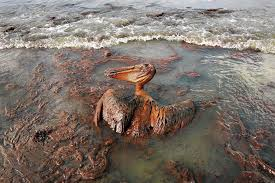 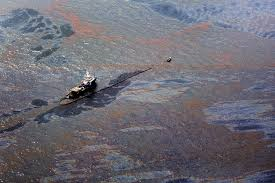 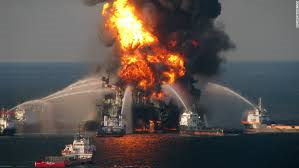 Osama Bin Laden (2011)
Leader of al-Qaeda and mastermind of the September 11 attacks, is killed in Abbottabad, Pakistan.

Killed by members of seal team 6
Boston Marathon Bombing (2013)
Two bombs went off at the finishing line of the race.

Killed 3 and wounded 283 runners and spectators.

Tamerian and Dzhokhar Tsarnaev were the suspects.

They led the police on a high speed chase, killed one officer. Tamerian was killed                                                                                        in a shootout and Dzhokhar                                                                          was arrested.

Dzhokhar is convicted and                                                                   sentenced to death in 2015
Pulse Nightclub (2016)
Omar Mateen kills 49 people and injures 53 in Florida.

The deadliest mass shooting in U.S. history.
2000s Music
Unlike other past decades the 2000s did not see the creation or emergence of many styles.

Hip Hop dominated in the early 2000s.
Popular Artists:
Outkast, Eminem, The Black Eyed Peas, T.I., 50 Cent, Kanye West, Nelly, Nas, Jay-Z, Snoop Dogg, Missy Elliott, MIA, Lil Kim, Gorillaz, Young Jeezy, Lil Wayne, The Game, and Ludacris
Fashion of the 2000s
Low-rise jeans, yoga pants, cowl-ceck tops, tube tops, denim jackets, cargo pants, etc.